Types Of Seekers
Luke 12:22-31
29 And do not seek what you should eat or what you should drink, nor have an anxious mind.  30 For all these things the nations of the world seek after, and your Father knows that you need these things.  31 But seek the kingdom of God, and all these things shall be added to you.
What Type Are You?
[Speaker Notes: Most of the material for this lesson came from a ppt file I found on my computer but cannot remember who it came from.]
Types Of Seekers
2
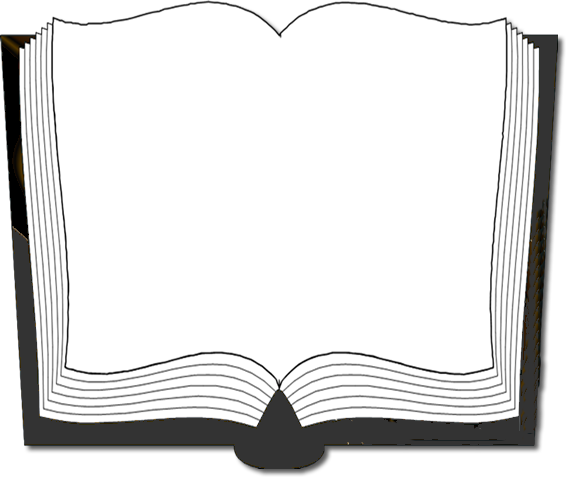 Bread Seekers
Matthew 4:1-4 (NKJV) 3 Now when the tempter came to Him, he said, "If You are the Son of God, command that these stones become bread."  4 But He answered and said, "It is written, 'Man shall not live by bread alone, but by every word that proceeds from the mouth of God.' "
Don McClain
W, 65th St. church of Christ / December 13, 2009
Types Of Seekers
3
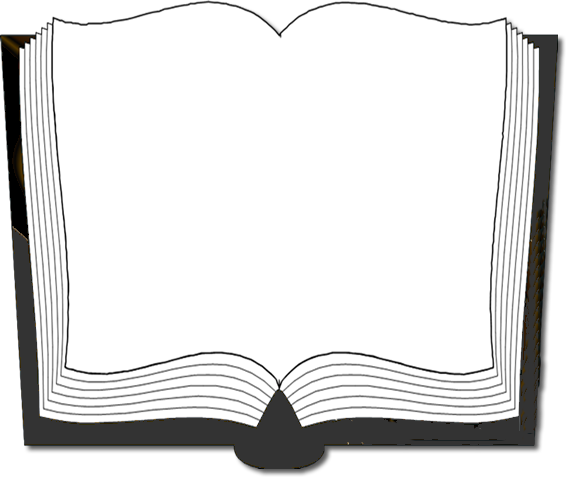 Bread Seekers
John 6:22-27 (NKJV) 26 Jesus answered them and said, "Most assuredly, I say to you, you seek Me, not because you saw the signs, but because you ate of the loaves and were filled.  27 Do not labor for the food which perishes, but for the food which endures to everlasting life, which the Son of Man will give you, because God the Father has set His seal on Him."
Don McClain
W, 65th St. church of Christ / December 13, 2009
Types Of Seekers
4
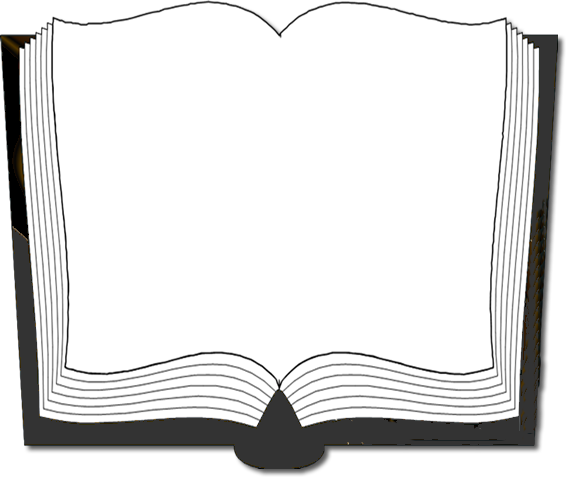 Bread Seekers
Glory Seekers
John 8:48-50 (NKJV) 48 Then the Jews answered and said to Him, "Do we not say rightly that You are a Samaritan and have a demon?” 49 Jesus answered, "I do not have a demon; but I honor My Father, and you dishonor Me.  50 And I do not seek My own glory; there is One who seeks and judges.
Don McClain
W, 65th St. church of Christ / December 13, 2009
Types Of Seekers
5
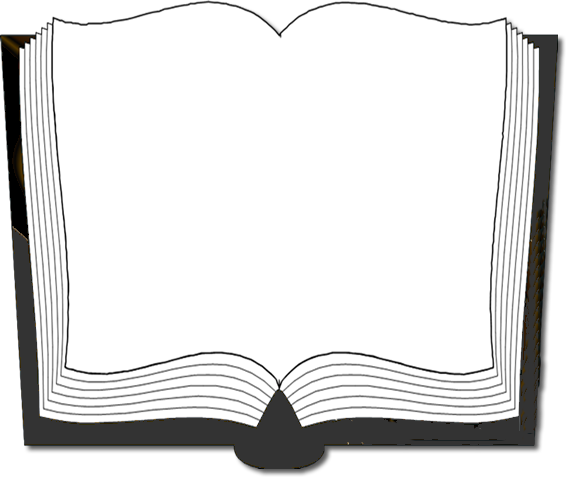 Bread Seekers
Glory Seekers
John 12:42-43 (NKJV) 42 Nevertheless even among the rulers many believed in Him, but because of the Pharisees they did not confess Him, lest they should be put out of the synagogue;  43 for they loved the praise of men more than the praise of God.
Don McClain
W, 65th St. church of Christ / December 13, 2009
Types Of Seekers
6
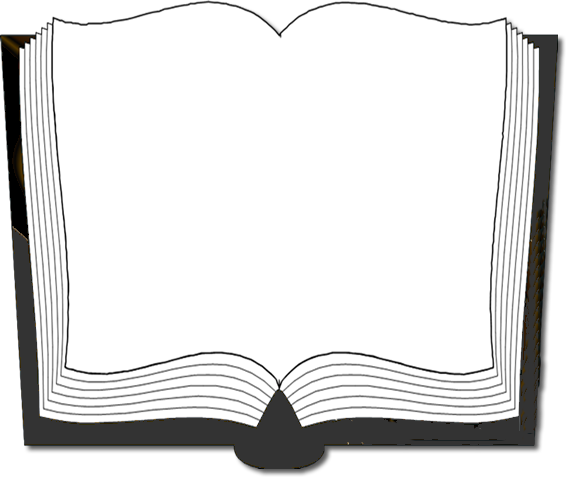 Bread Seekers
Glory Seekers
Ephesians 3:20-21 (NKJV) 20 Now to Him who is able to do exceedingly abundantly above all that we ask or think, according to the power that works in us, 21 to Him be glory in the church by Christ Jesus to all generations, forever and ever. Amen.
Don McClain
W, 65th St. church of Christ / December 13, 2009
Types Of Seekers
7
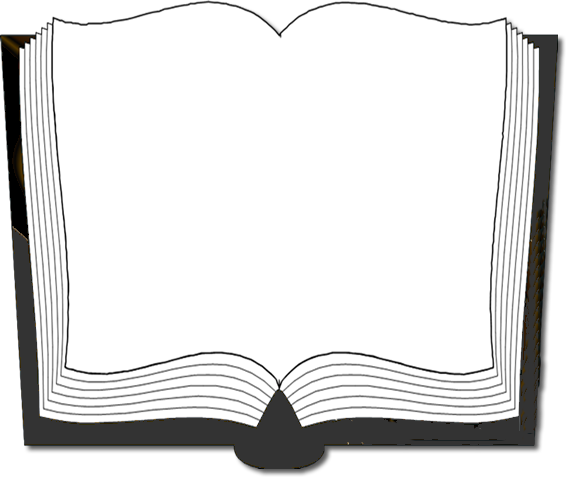 Bread Seekers
Glory Seekers
Fault Seekers
Philippians 2:14-16 (NKJV) 14 Do all things without complaining and disputing,  15 that you may become blameless and harmless, children of God without fault in the midst of a crooked and perverse generation, among whom you shine as lights in the world,  16 holding fast the word of life . . .
Don McClain
W, 65th St. church of Christ / December 13, 2009
Types Of Seekers
8
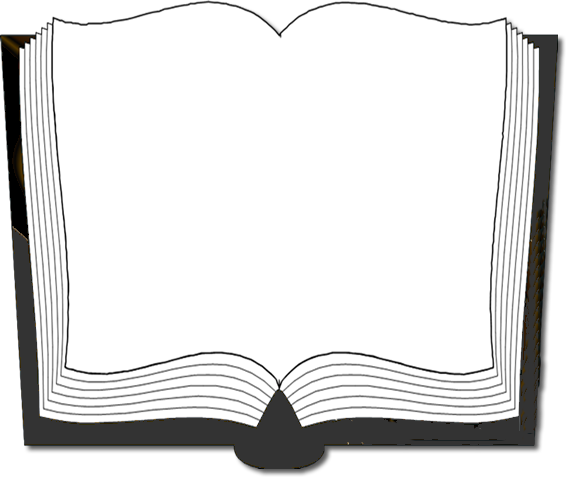 Bread Seekers
Glory Seekers
Fault Seekers
Luke 10:38-42 (NKJV) 40 But Martha was distracted with much serving, and she approached Him and said, "Lord, do You not care that my sister has left me to serve alone? Therefore tell her to help me."
Don McClain
W, 65th St. church of Christ / December 13, 2009
Types Of Seekers
9
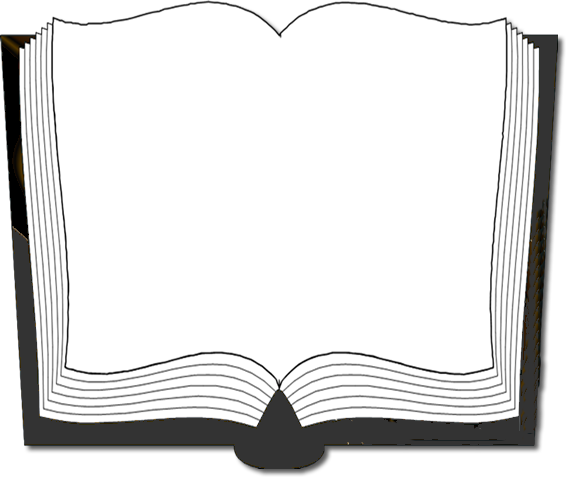 Bread Seekers
Glory Seekers
Fault Seekers
Matthew 7:1-5 (NKJV) 1 "Judge not, that you be not judged. 2 For with what judgment you judge, you will be judged; and with the measure you use, it will be measured back to you.  3 And why do you look at the speck in your brother's eye, but do not consider the plank in your own eye?
Don McClain
W, 65th St. church of Christ / December 13, 2009
Types Of Seekers
10
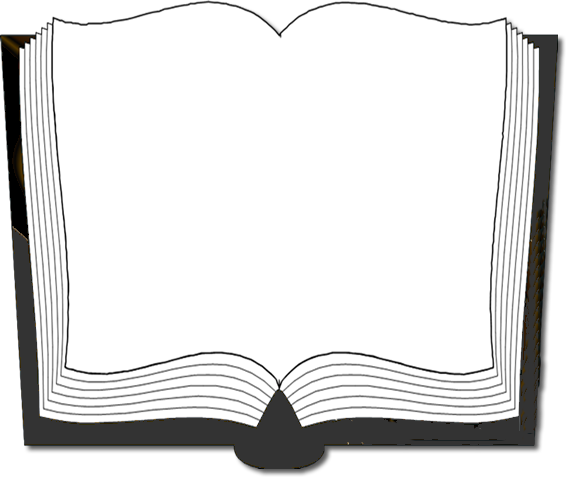 Bread Seekers
Glory Seekers
Fault Seekers
Matthew 7:1-5 (NKJV) 4 Or how can you say to your brother, 'Let me remove the speck from your eye'; and look, a plank is in your own eye?  5 Hypocrite! First remove the plank from your own eye, and then you will see clearly to remove the speck from your brother's eye.
Don McClain
W, 65th St. church of Christ / December 13, 2009
Types Of Seekers
11
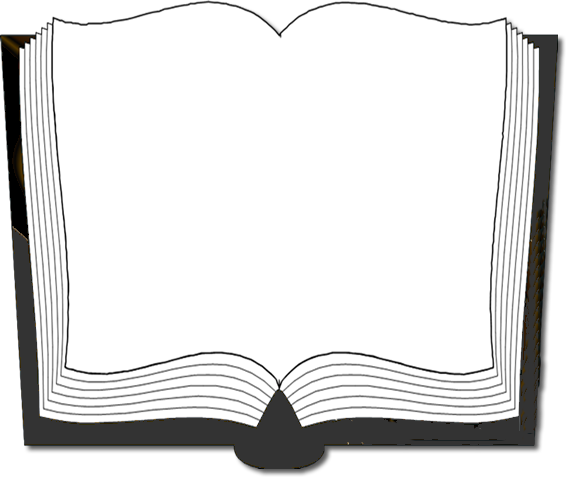 Bread Seekers
Glory Seekers
Fault Seekers
John 7:21-24 (NKJV) 23 If a man receives circumcision on the Sabbath, so that the law of Moses should not be broken, are you angry with Me because I made a man completely well on the Sabbath?  24 Do not judge according to appearance, but judge with righteous judgment."
Don McClain
W, 65th St. church of Christ / December 13, 2009
Types Of Seekers
12
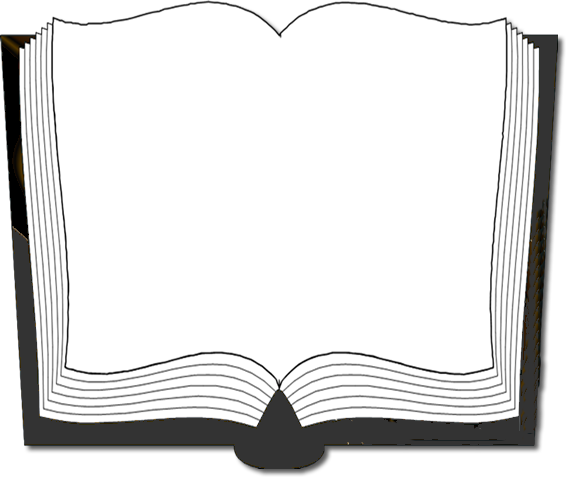 Bread Seekers
Glory Seekers
Fault Seekers
Wisdom Seekers
Proverbs 2:4-6 (NKJV) 4 If you seek her as silver, And search for her as for hidden treasures;  5 Then you will understand the fear of the Lord, And find the knowledge of God.  6 For the Lord gives wisdom; From His mouth come knowledge and understanding;
Don McClain
W, 65th St. church of Christ / December 13, 2009
Types Of Seekers
13
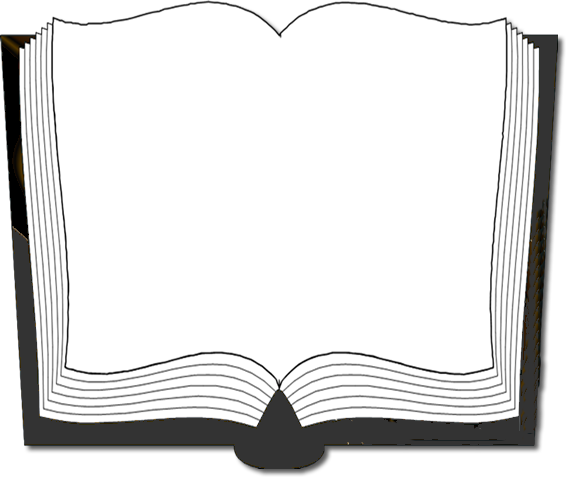 Bread Seekers
Glory Seekers
Fault Seekers
Wisdom Seekers
1 Corinthians 1:17-25 (NKJV) 22 For Jews request a sign, and Greeks seek after wisdom; 23 but we preach Christ crucified, to the Jews a stumbling block and to the Greeks foolishness, 24 but to those who are called, both Jews and Greeks, Christ the power of God and the wisdom of God. 25 Because the foolishness of God is wiser than men, and the weakness of God is stronger than men.
Don McClain
W, 65th St. church of Christ / December 13, 2009
Types Of Seekers
14
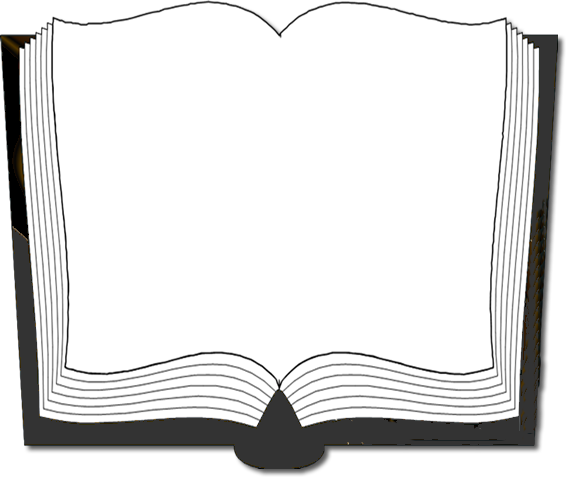 Bread Seekers
Glory Seekers
Fault Seekers
Wisdom Seekers
Truth Seekers
John 8:31-32 (NKJV) 31 Then Jesus said to those Jews who believed Him, "If you abide in My word, you are My disciples indeed. 32 And you shall know the truth, and the truth shall make you free." 
(See through verse 47)
Acts 17:11; 2 Thes. 2:10-12
Don McClain
W, 65th St. church of Christ / December 13, 2009
Types Of Seekers
15
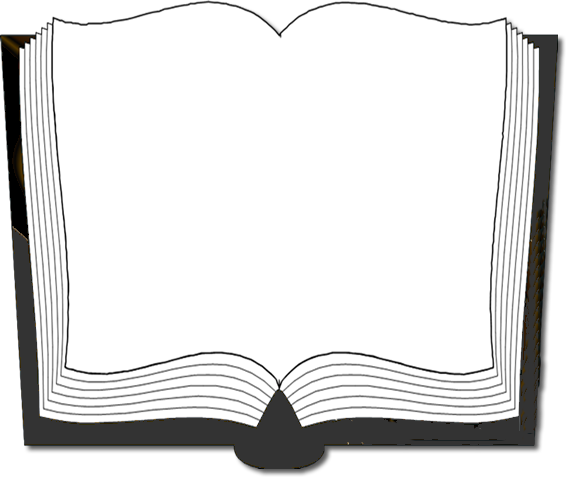 Bread Seekers
Glory Seekers
Fault Seekers
Wisdom Seekers
Truth Seekers
Peace Seekers
Matthew 5:9 (NKJV) 9 Blessed are the peacemakers, For they shall be called sons of God.
 
Romans 12:17-21 (NKJV) 18 If it is possible, as much as depends on you, live peaceably with all men.
Don McClain
W, 65th St. church of Christ / December 13, 2009
Types Of Seekers
16
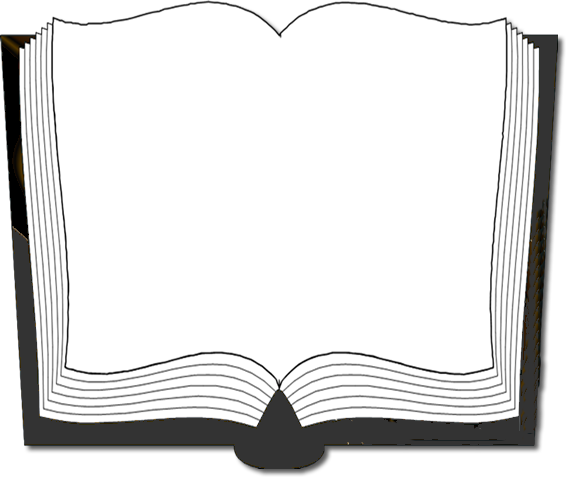 Bread Seekers
Glory Seekers
Fault Seekers
Wisdom Seekers
Truth Seekers
Peace Seekers
1 Peter 3:8-12 (NKJV) 10 For "He who would love life And see good days, Let him refrain his tongue from evil, And his lips from speaking deceit. 11 Let him turn away from evil and do good; Let him seek peace and pursue it.
Don McClain
W, 65th St. church of Christ / December 13, 2009
Types Of Seekers
17
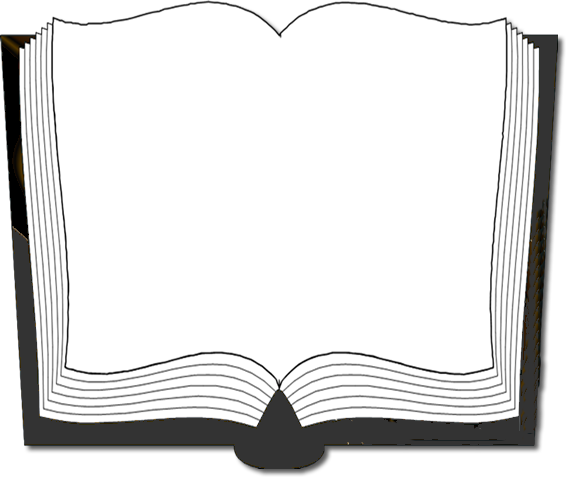 Bread Seekers
Glory Seekers
Fault Seekers
Wisdom Seekers
Truth Seekers
Peace Seekers
Soul Seekers
Matthew 16:26 (NKJV) 26 For what profit is it to a man if he gains the whole world, and loses his own soul? Or what will a man give in exchange for his soul?
Don McClain
W, 65th St. church of Christ / December 13, 2009
Types Of Seekers
18
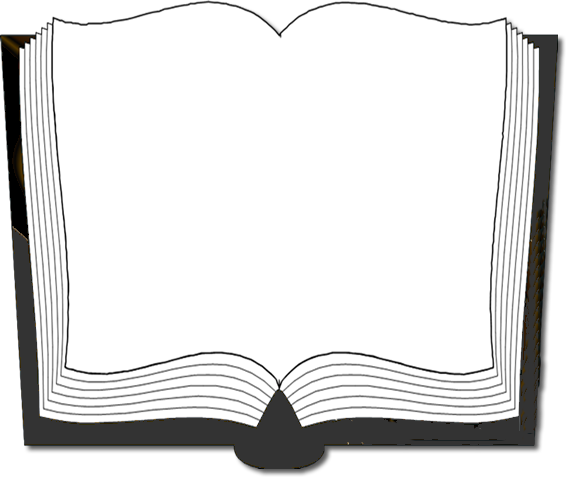 Bread Seekers
Glory Seekers
Fault Seekers
Wisdom Seekers
Truth Seekers
Peace Seekers
Soul Seekers
Matthew 18:11-12 (NKJV) 11 For the Son of Man has come to save that which was lost. 12 What do you think? If a man has a hundred sheep, and one of them goes astray, does he not leave the ninety-nine and go to the mountains to seek the one that is straying?
Don McClain
W, 65th St. church of Christ / December 13, 2009
Types Of Seekers
19
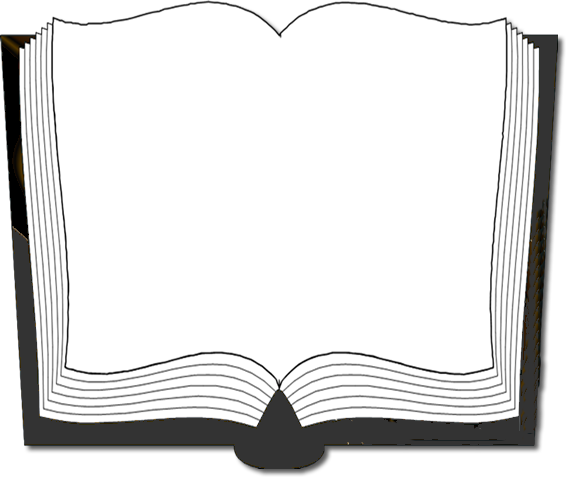 Bread Seekers
Glory Seekers
Fault Seekers
Wisdom Seekers
Truth Seekers
Peace Seekers
Soul Seekers
Luke 12:20-21 (NKJV) 20 But God said to him, 'Fool! This night your soul will be required of you; then whose will those things be which you have provided?' 21 So is he who lays up treasure for himself, and is not rich toward God."
Don McClain
W, 65th St. church of Christ / December 13, 2009
Types Of Seekers
20
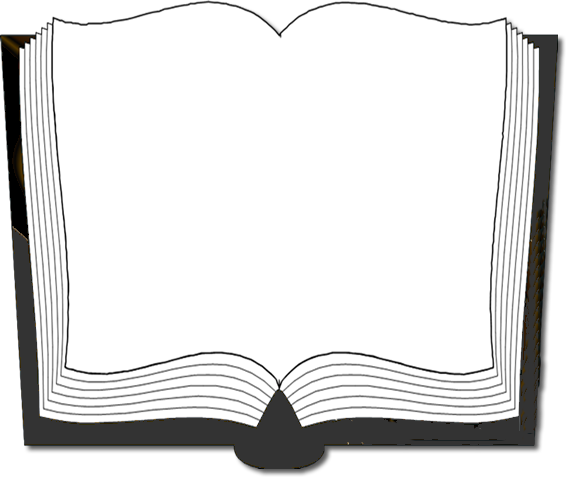 Bread Seekers
Glory Seekers
Fault Seekers
Wisdom Seekers
Truth Seekers
Peace Seekers
Soul Seekers
James 5:19-20 (NKJV) 19 Brethren, if anyone among you wanders from the truth, and someone turns him back, 20 let him know that he who turns a sinner from the error of his way will save a soul from death and cover a multitude of sins.
Don McClain
W, 65th St. church of Christ / December 13, 2009
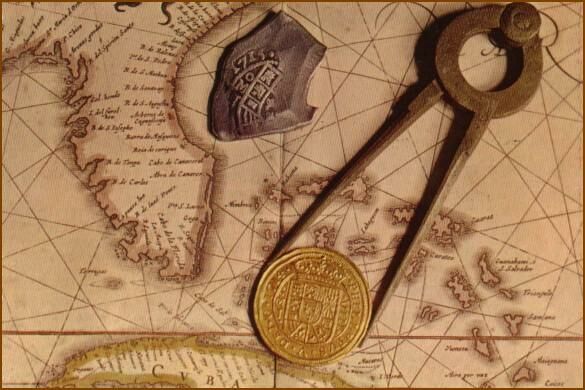 Types Of Seekers
Bread Seekers
Glory Seekers
Fault Seekers
Wisdom Seekers
Truth Seekers
Peace Seekers
Soul Seekers
Luke 12:22-31
Material or Spiritual
What Type Are You?
22
Don McClain
W, 65th St. church of Christ / December 13, 2009